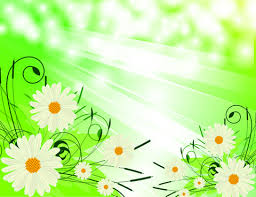 স্বাগতম
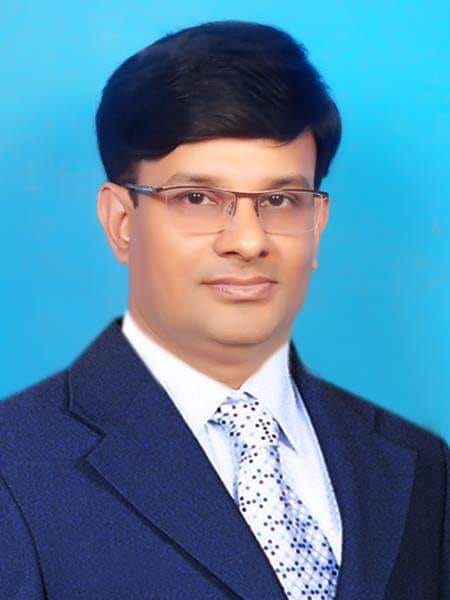 পরিচিতি
এ.কে.এম মাসুদুজ্জামান 
cÖfvlK, mgvRweÁvb
সরকারি ইন্দুরকানি K‡jR 
ইন্দুরকানি,পিরোজপুর।
মোবাইল নং- ০১৮১৮৩২১৫৬২
শ্রেণি   	 : একাদশ
বিষয়   	 : সমাজবিজ্ঞান ১ম পত্র
অধ্যায়   	 : দশম  
সাধারণ পাঠ : বিচ্যুতি মূলক আচরন এবং অপরাধ
বিশেষ পাঠ  : অপরাধ ও অপরাধের প্রতিকার 
সময়           : ৪৫ মিনিট
এসো আমরা একটি ভিডিও দেখি-
আজকের পাঠ
“অপরাধের প্রতিকার ব্যবস্থা”
এই পাঠ শেষে শিক্ষার্থীরা …
অপরাধের প্রতিকার ব্যবস্থা সম্পর্কে বলতে পারবে
      অপরাধের প্রতিকার ব্যবস্থা ব্যাখ্যা করতে পারবে 
      অপরাধের প্রতিকার ব্যবস্থা বিশ্লেষণ করতে পারবে
একনজরে অপরাধের প্রতিকার ব্যবস্থা
অর্থনৈতিক উন্নয়ন 
 প্রশাসনিক পদক্ষেপ  
 পুলিশ প্রশাসনের ভূমিকা 
 জনসংখ্যা নিয়ন্ত্রন 
 গণমাধ্যম
 শিক্ষা প্রতিষ্ঠান 
 ধর্মীয় প্রতিষ্ঠান 
 চিত্রবিনোদন ব্যবস্থা 
 সুষ্ঠু পারিবারিক পরিবেশ
 আন্তর্জাতিক সহযোগিতা 
  অন্যান্য – i. প্রবেশন 
                  ii. প্যারল
অর্থনৈতিক উন্নয়ন
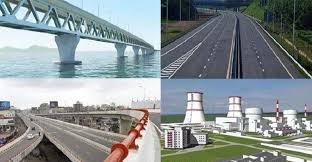 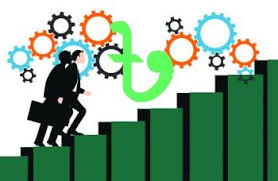 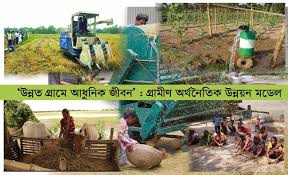 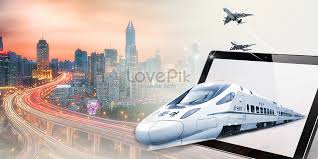 সম্পদ ও সুযোগের সদ্ব্যবহার এবং তার সুষম বণ্টন তরান্বিত হলে, শোষণ ও অবিচার দূর হবে।
প্রশাসনিক পদক্ষেপ
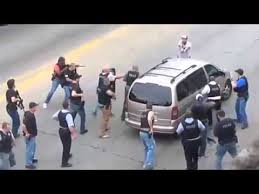 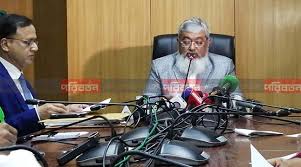 প্রশাসনিক ও প্রাতিষ্ঠানিক বিভিন্ন উদ্যোগ ও কর্মসূচি গ্রহণ করে দ্রুত বিচার সুনিশ্চিত করতে হবে
পুলিশ প্রশাসনের ভূমিকা
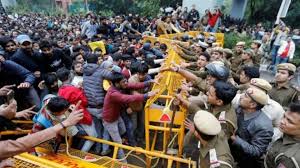 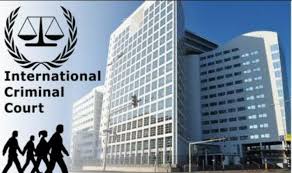 পুলিশকে তার কর্তব্য পালনে সততা, নিষ্ঠা ও আন্তরিকতার পরিচয় দিতে হবে এবং তার কর্মের জবাবদিহিতা নিশ্চিত করতে হবে। অপরাধী গ্রেপ্তার, অপরাধের কারণ অনুসন্ধান করা, প্রতিবেদন প্রণয়ন, সততার সাথে অপরাধীকে আদালতে যথাযতভাবে সোপর্দ করলে অপরাধ কমে যাবে
জনসংখ্যা নিয়ন্ত্রণ
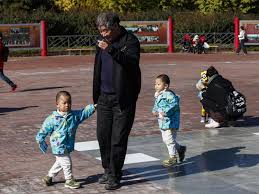 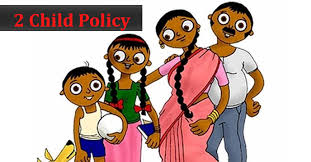 সীমিত ও সুশৃঙ্খল জনগোষ্ঠী অপরাধের মাত্রা কমাতে সাহায্য করে
গণমাধ্যম
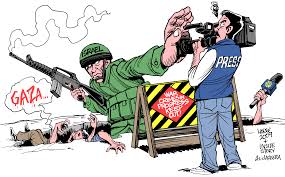 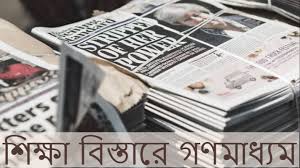 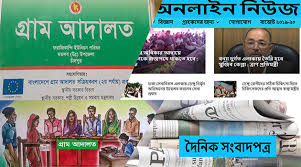 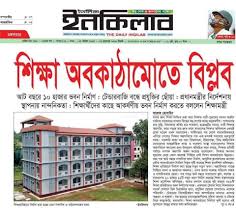 রেডিও, টেলিভিশন, পত্র-পত্রিকা, সিনেমা ও নাটক ইত্যাদির মাধ্যমে অপরাধ প্রতিরোধমূলক ছবি প্রচার করে গনসচেনতা সৃষ্টি করতে হবে।
শিক্ষা প্রতিষ্ঠান
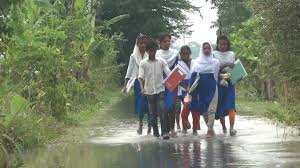 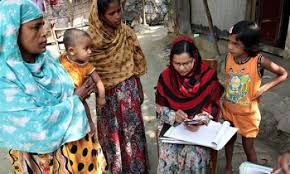 শিক্ষার্থীদের মধ্যে নৈতিকতা ও মূল্যবোধ জাগ্রত করে, তাদের অধিকার ও কর্তব্য সম্পর্কে সচেতন করে, আইনের প্রতি শ্রদ্ধাশীল করে গড়ে তুলতে হবে
একক কাজ
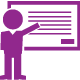 অপরাধ নিরসনে ৫টি প্রতিকার ব্যবস্থার নাম লিখ।
ধর্মীয় প্রতিষ্ঠান
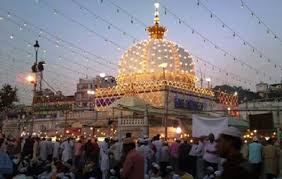 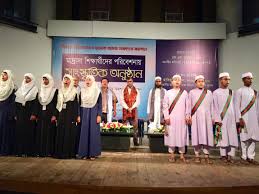 সততা, অন্যের প্রতি সহযোগিতা, সহমর্মিতা, মানবপ্রেম, নিষ্ঠা, নিজ নিজ ধর্মের নিয়মরীতি পালন করার শিক্ষা দিতে ধর্মীয় প্রতিষ্ঠান বাড়াতে হবে।
চিত্তবিনোদন ব্যবস্থা
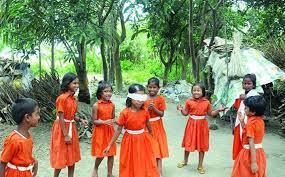 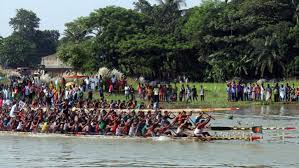 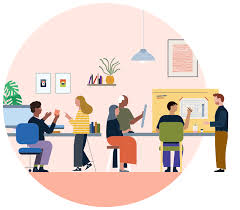 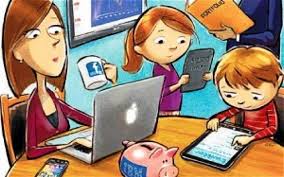 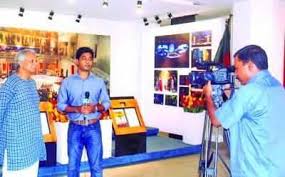 সুষ্ঠু চিত্রবিনোদনের ব্যবস্থা করলে চুরি, ডাকাতি, ছিনতাই,মদ্যপান, ধর্ষণ, চাঁদাবাজি, অপহরণ ইত্যাদি কমে যাবে।
সুষ্ঠু পারিবারিক পরিবেশ
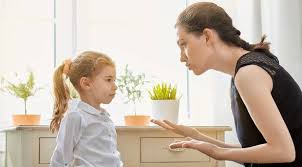 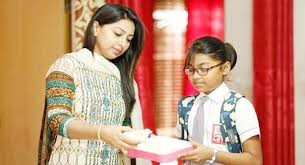 সন্তানদের ন্যায্য দাবিগুলো পূরণ করা, তাদের নিয়ন্ত্রনহীন অবস্থায় না রাখা , পিতামাতার মধ্যে বিবাহ বিচ্ছেদ না ঘটে সেদিকে খেয়াল রাখা।
আন্তর্জাতিক সহযোগিতা
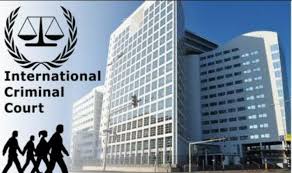 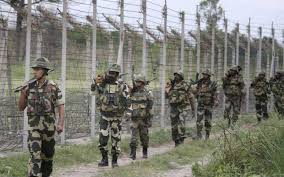 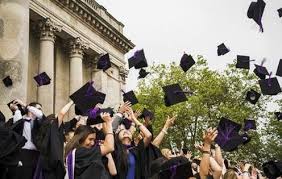 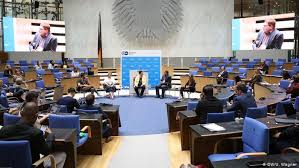 স্বর্ণ ও মাদকদ্রব্য ইত্যাদির মত মূল্যবান ও ক্ষতিকারক দ্রব্যের পাচার ঠেকাতে বা বড় ধরনের কোন অপরাধী ধরতে আন্তর্জাতিক সাহায্য দরকার।
i. প্রবেশন
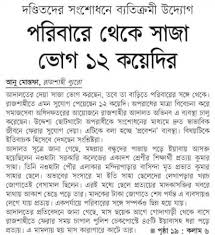 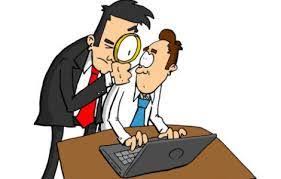 অপরাধীকে শাস্তি না দিয়ে তার চারিত্রিক সংশোধনের জন্য এক বা একাধিক প্রবেশন কর্মকর্তার অধীনে ছেড়ে দেয়া হয়।
i. প্যারল
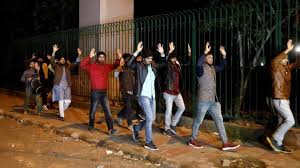 শাস্তির এক তৃতীয়াংশ ভোগের পর অপরাধীর চারিত্রিক সংশোধনের জন্য এক বা একাধিক প্যারল কর্মকর্তার অধীনে ছেড়ে দেয়া হয়।
মূল্যায়ন
১। অপরাধের সংজ্ঞায় রাজনৈতিক কর্তৃপক্ষের উল্লেখ করেছেন –
ক. কোনিগ		খ. গিলিন ও গিলিন             গ. শেপার্ড		ঘ. রবার্টসন
২। অপরাধ হলো-

ক. আইনের সাথে সাংঘর্ষিক      খ. মূল্যবোধের পরিপন্থি      গ. ঐতিহ্য পরিপন্থি            ঘ.রীতি বহির্ভুত আচরন
৩। ভদ্রবেশী অপরাধের উদাহরনের ক্ষেত্রে বলা যায়- 
i. তহবিল তছরুপ না করা
ii. ট্রেডমার্ক নকল করা 
iii. আয়কর না দেওয়া

নিচের কোনটি সঠিক ?

ক. i ও ii 					খ. i ও iii 

গ. ii ও iii 					ঘ. i, ii ও iii
উত্তর মালা – ১। ঘ,  ২। ক,  ৩। গ
বাড়ির কাজ
মি. সাকিব চৌধুরী একটি বানিজ্যিক প্রতিষ্ঠানের ব্যাবস্থারপক।  মালামাল ক্রয়ে তিনি প্রকৃত মূল্যের চেয়ে বেশি  মূল্য দেখিয়ে প্রতিষ্ঠানের প্রচুর  টাকা আত্মসাৎ করেন। অপরদিকে, বস্তিতে বসবাসরত স্বামীহারা হাজেরা খাতুন নিজের সন্তানদের জন্য খাদ্যের যোগান না করতে পেরে মালিকের বাসা থেকে চাল-ডাল চুরির অপেরাধে পুলিশ কর্তৃক ধৃত হয়।
ক। সামাজিক প্রগ্রতি কী?
খ। সকল সমাজই ছিল স্তরায়িত্ব-ব্যাখ্য কর।
গ। উদ্দীপকে মি: সাকিব চৌধুরীর অপরাধ কী ধরনের? ব্যাখ্যা কর।
ঘ। উদ্দীপকে মি: সাকিব চৌধুরীর এবং হাজেরা খাতুনের  অপরাধের সামাজিক প্রেক্ষাপট ভিন্ন-উক্তিটি ব্যাখ্যা কর।
ধন্যবাদ